Физкультурно-оздоровительный кружок            «Здоровый малыш»
Руководитель кружка Сагидуллина Расима Ягафаровна.Инструктор по физической культуре1 категориис высшим образованием
Основные задачи:
знакомить детей с основами здорового образа жизни и воспитание потребности в нем;
формировать у детей потребностно-деятельностное отношение и интерес  к освоению физической культуры;
укреплять функциональные системы организма;
создавать оптимальные условия для каждого ребенка в процессе освоения им двигательного опыта.
способствовать профилактике заболеваний опорно-двигательного аппарата;
развивать координацию движений и ориентировку в пространстве;
укреплять мышцы, участвующие в формировании свода стопы;
развитие и тренировка всех систем организма путем оптимальных физических нагрузок.
Занятия включают:
- различные виды ходьбы и бега для профилактики и формирование правильной осанки и плоскостопия;
- блок физических упражнений направленный на развитие гибкости и подвижности позвоночника, укрепление мышечного тонуса, формирование правильной осанки и нормального свода стопы, укрепление основных дыхательных мышц, расслабление и снятие мышечного и психоэмоционального напряжения, так же включается оздоровительный бег, дыхательная гимнастика, приемы релаксации;
 - подвижные игры, которые помогают развитию навыков ходьбы, переступания, бега, прыжков, координации движений.
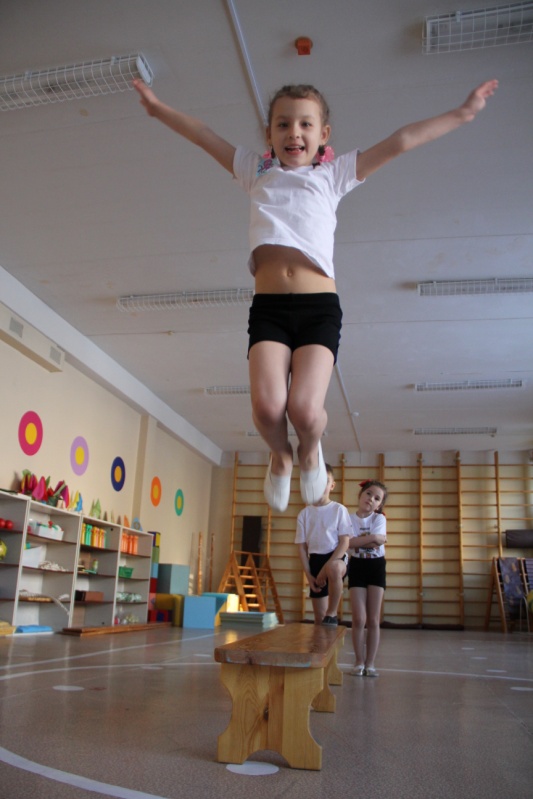 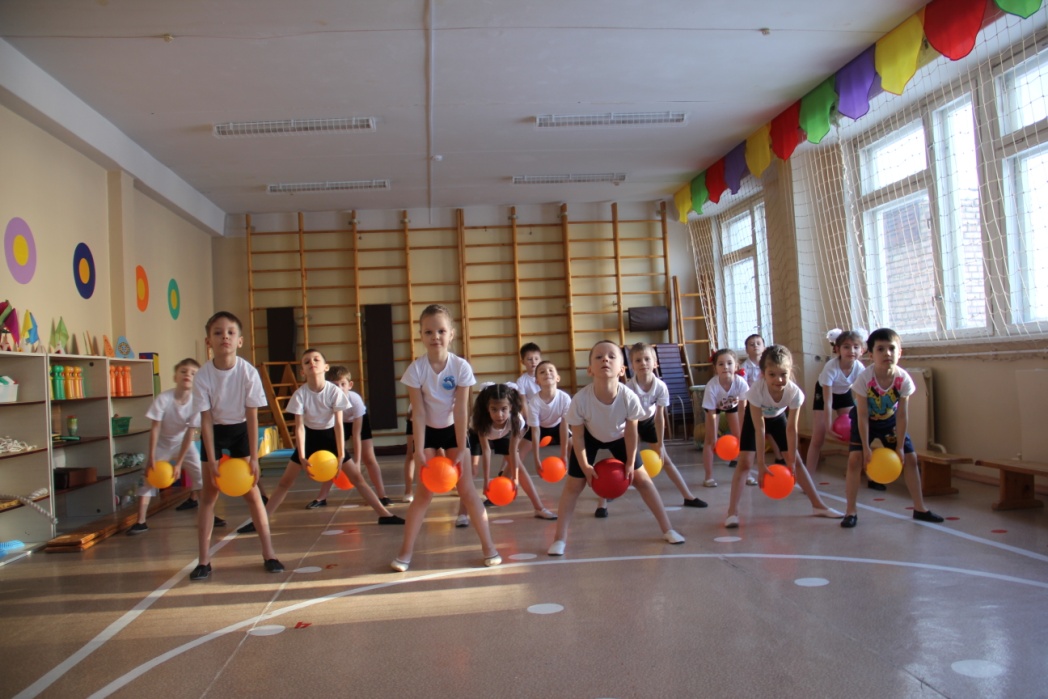 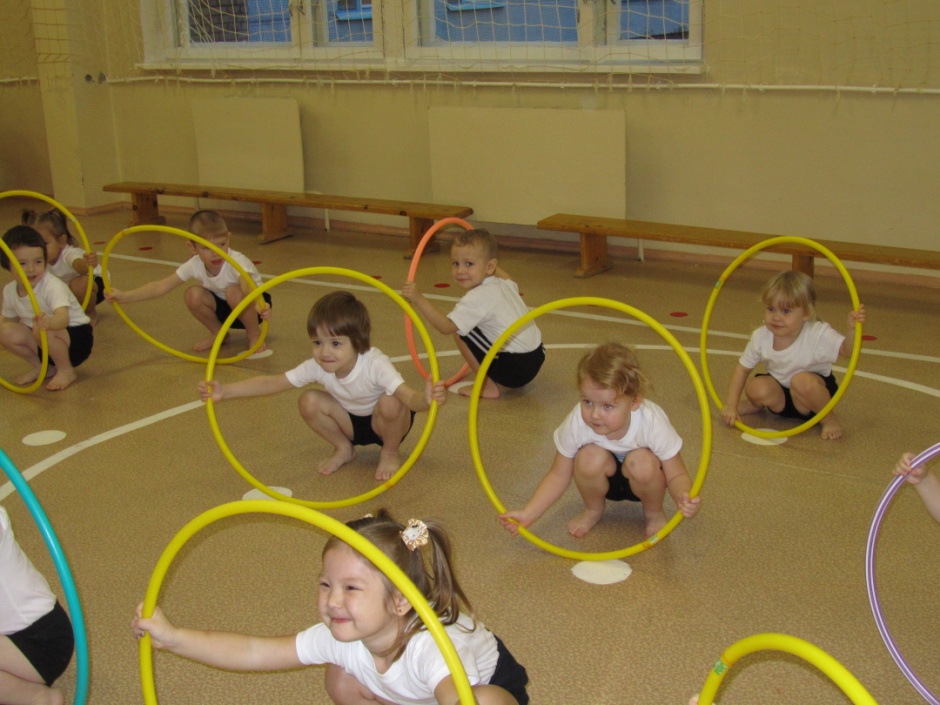 Наши воспитанники и их достижения
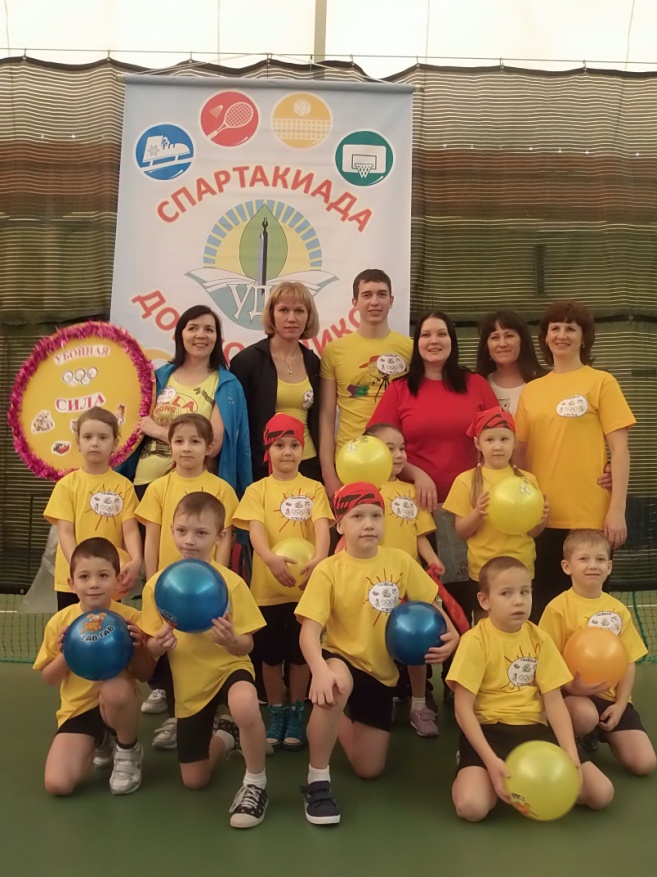 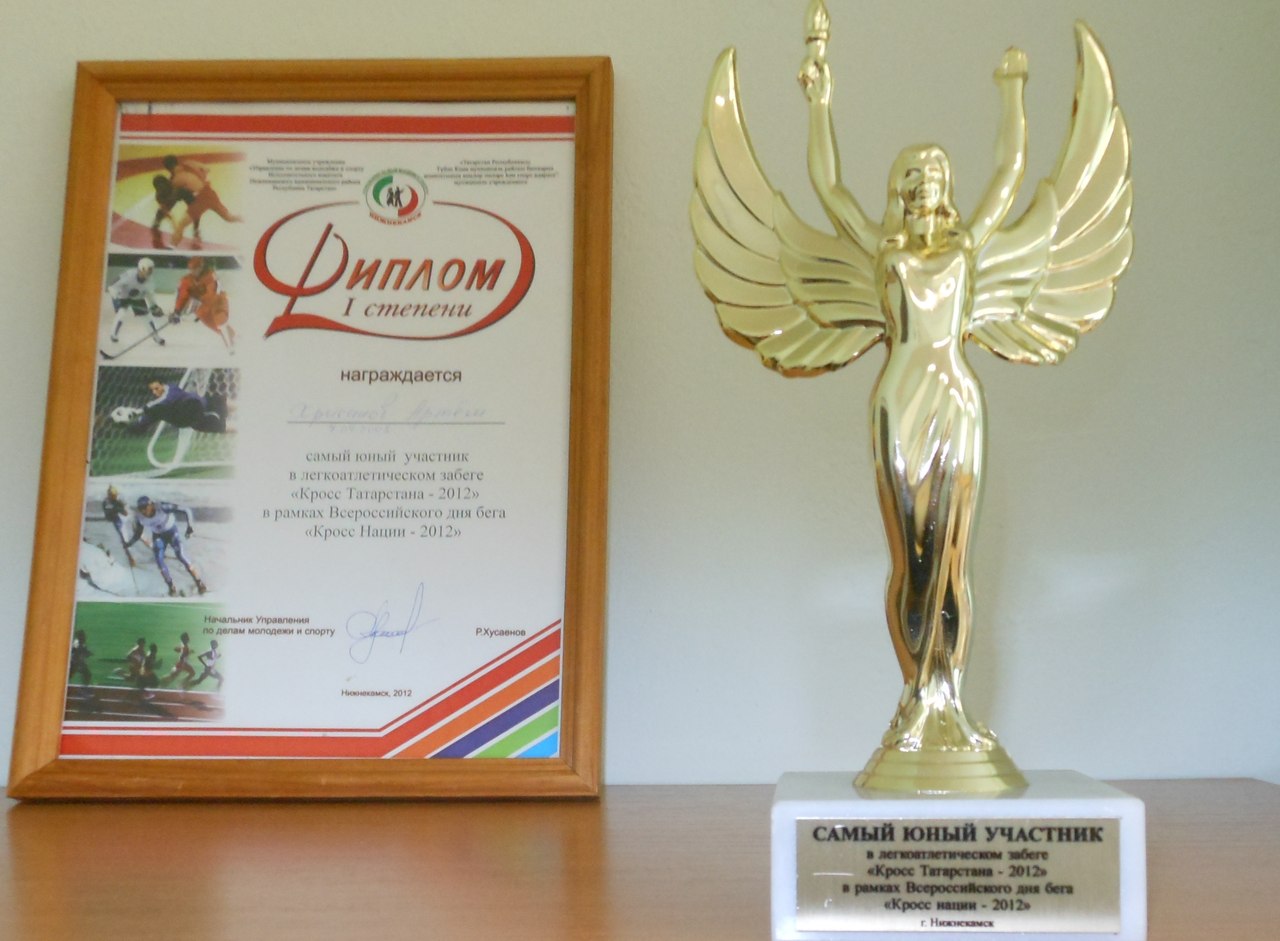 Будьте здоровы